М-ТЕСТ В РЕГУЛЯТОРНІЙ ПОЛІТИЦІ
Ляпін Дмитро
к.т.н., заслужений економіст України 
ст. науковий співробітник 
Національного інституту стратегічних досліджень
М-Тест як складова АРВ
М-Тест запроваджено в Україні нормами 
нової редакції Постанови Кабінету Міністрів України «Про затвердження методик проведення аналізу впливу та відстеження результативності регуляторного акта» від 11.03.2004 № 308 

(Постанова Кабінету Міністрів України «Про внесення змін до постанови Кабінету Міністрів України від 11 березня 2004 р. № 308» від 16 грудня 2015 р. № 1151, оприлюднено - Урядовий кур'єр від 15.01.2016 — № 8,
набуває чинності з 15.03.2016 року).
2
М-Тест як складова АРВ
Чому М-Тест (аналог  SME-Test в EU)?
1) Тому що питома вартість дотримання регулювання для малого бізнесу на декілька порядків вища, ніж для великого та середнього бізнесу

А чому нас має турбувати малий бізнес?
2) Тому що агрегат «МСП» («SME») – є хребтом національної економіки України

А чому вимагається кількісний розрахунок?
3) Тому що кількісний розрахунок за умов коректного визначення процедур – є максимально об’єктивним
3
М-Тест як складова АРВ
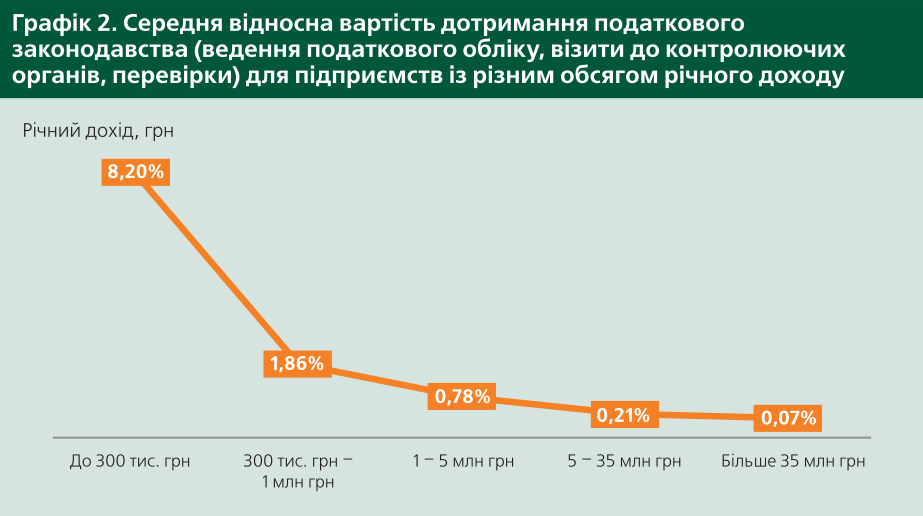 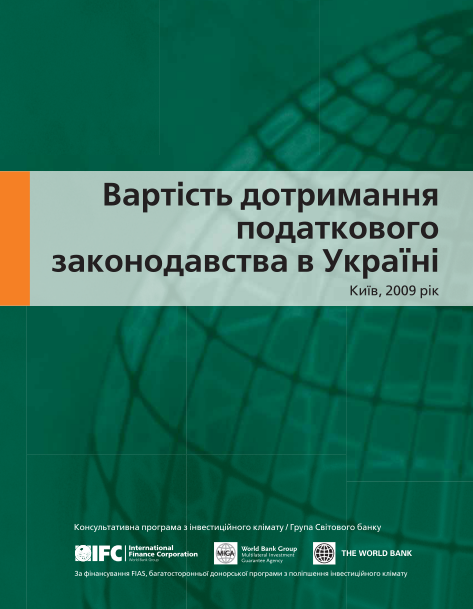 Чим менше за розміром суб’єкт бізнесу, тим дорожче для нього виконувати регулювання
4
М-Тест як складова АРВ
КІЛЬКІСТЬ СУБ’ЄКТІВ ГОСПОДАРЮВАННЯ
(за даними Державної служби статистики України)
5
М-Тест як складова АРВ
ЧАСТКА SME  В ОБСЯГУ РЕАЛІЗОВАНОЇ ПРОДУКЦІЇ (товарів, робіт, послуг), дані Державної служби статистики України
6
М-Тест як складова АРВ
ЩОДО ЗБОРУ ПОДАТКІВ І ЗБОРІВ (ОБОВ'ЯЗКОВИХ ПЛАТЕЖІВ)

ДО ЗВЕДЕНОГО БЮДЖЕТУ УКРАЇНИ

ЗА РОЗМІРАМИ СУБ’ЄКТІВ ГОСПОДАРЮВАННЯ

(за даними Державної Фіскальної Служби України)
7
М-Тест як складова АРВ
КІЛЬКІСТЬ ЗАЙНЯТИХ, %
(за даними Державної служби статистики України)
8
М-Тест як складова АРВ
МСП (агрегат - суб’єкти малого і середнього підприємництва) в Україні стабільно формують більше 70% податкових надходжень до Зведеного бюджету України та більше 60% надходжень Податку на додану вартість.
МСП в Україні забезпечують робочими місцями більше 80% працюючих у суб’єктів господарювання та більше 60% обсягу реалізації.

МСП - (суб’єкти малого і середнього підприємництва) - становлять хребет національної економіки України.
9
М-Тест як складова АРВ
СТРУКТУРА ТЕСТУ МАЛОГО БІЗНЕСУ (М-Тест):

1. Консультації з представниками мікро- та малого підприємництва щодо оцінки впливу регулювання.
2. Вимірювання впливу регулювання на суб’єктів малого підприємництва (мікро- та малі).
3. Розрахунок витрат суб’єктів малого підприємництва на виконання вимог регулювання
3.1. Оцінка «прямих» витрат суб’єктів малого бізнесу на виконання регулювання
3.2. Оцінка вартості адміністративних процедур суб’єктів малого бізнесу щодо виконання регулювання та звітування
3.3. Бюджетні витрати на адміністрування регулювання суб’єктів малого бізнесу
4. Розробка корегуючих (пом’якшувальних) заходів для малого бізнесу щодо запропонованого регулювання
10
М-Тест як складова АРВ
Найбільш важлива частина М-тесту –  проведення кількісного обрахунку адміністративних витрат МСП на виконання регулювання.

Розрахунок має здійснюватись за методом стандартних витрат

Основна (базова) формула (логіка розрахунків):

АВ = К * Ч * ВЧ * КР

АВ – адміністративні витрати
К – кількість суб’єктів, на яких розповсюджується регулювання
Ч – час, що необхідний для виконання адміністративних процедур
ВЧ – вартість 1 години
КР – кількість разів виконання адміністративних процедур регулювання за рік
11
М-Тест як складова АРВ
Метод Стандартних Витрат:

Розглядаються стандартні бізнес-процеси стандартного суб´єкту малого бізнесу у стандартній ситуації
12
М-Тест як складова АРВ
!
КЛЮЧ ДО ВИКОРИСТАННЯ 
М-ТЕСТУ 
ЗНАХОДИТЬСЯ У КОРЕКТНОМУ ТА ДЕТАЛЬНОМУ РОЗПОДІЛІ РЕГУЛЮВАННЯ НА СКЛАДОВІ ПІДПРОЦЕСИ

ЕКОНОМІКА ПІДПРОЦЕСІВ (ВИТРАТИ НА ОБЛАДНАННЯ, ВИТРАТИ ЧАСУ) – Є ВТОРИННОЮ
13
М-Тест як складова АРВ
В результаті застосування  
М-тесту “приховані” мотиви регулювання виходять на перший план
РОЗПОДІЛ РЕГУЛЮВАННЯ НА СКЛАДОВІ ПІДПРОЦЕСИ
(УПРАВЛІНСЬКІ ТА БІЗНЕС-ПРОЦЕСИ, НЕОБХІДНІ ДЛЯ ВИКОНАННЯ РЕГУЛЮВАННЯ)
ЗДІЙСНЮЄТЬСЯ НА ОСНОВІ СТАНДАРТНОГО ЦИКЛУ УПРАВЛІННЯ
М-Тест як складова АРВ
Будь-яке регулювання має відповідати Стандартному Циклу Управління:
Цикл Демінга (або цикл PDCA, …)

P – Plan – Планування
D – Do – Реалізація
C – Check – Перевірка
A – Action - Корекція
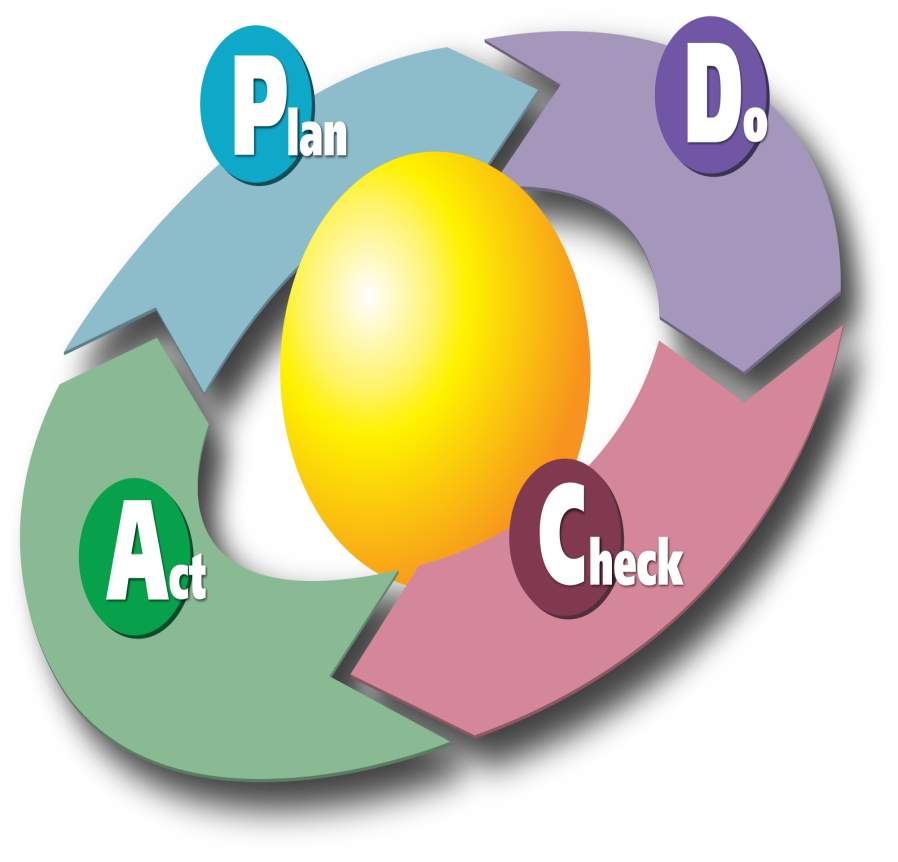 М-Тест як складова АРВ
ЗАУВАЖЕННЯ: 
якщо під-процеси регулювання (або процедури) при здійсненні М-Тесту не утворюють повного PDCA-циклу, 
то це означає, що підпроцеси регулювання (або процедури) визначено неповно. 

Контроль  за визначенням підпроцесів регулювання на основі PDCA-циклу є однією з процедур контролю за достовірністю М-Тесту.
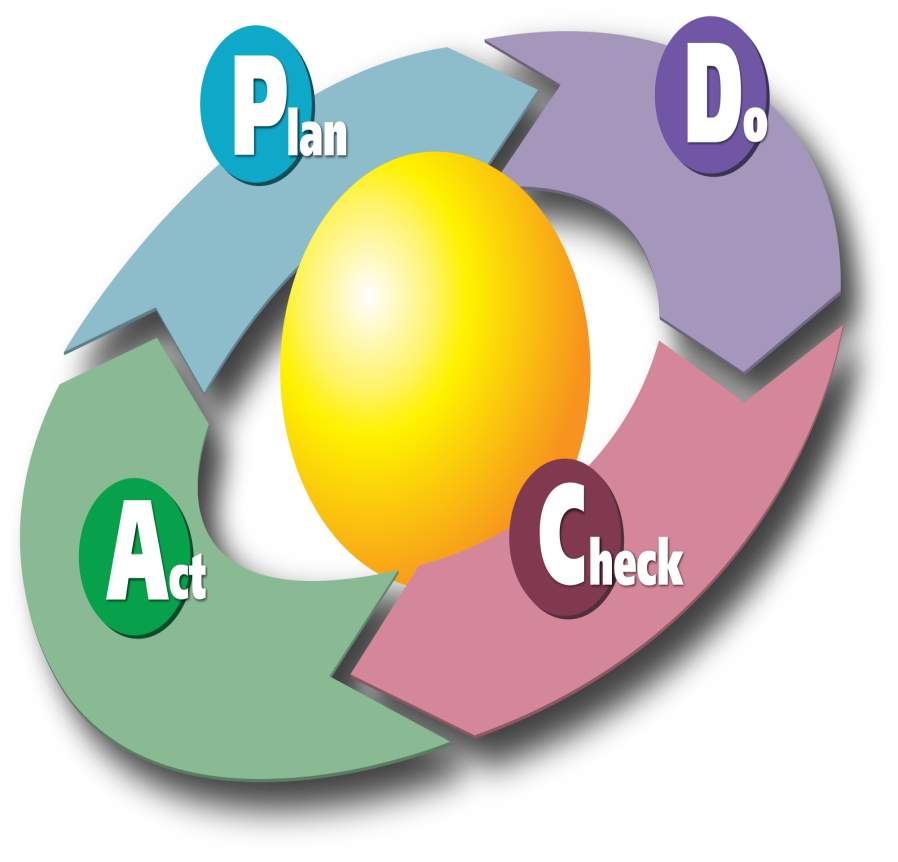 М-Тест як складова АРВ
М-ТЕСТ ДЕТАЛЬНО


1. Консультації.
2. Вимірювання впливу регулювання 
3. Розрахунок витрат 
4. Корегуючі (пом’якшувальні) заходи
М-Тест як складова АРВ
1. Консультації з представниками мікро- та малого підприємництва щодо оцінки впливу регулювання
Консультації щодо визначення впливу запропонованого регулювання на суб’єктів малого підприємництва та визначення детального переліку процедур, виконання яких необхідно для здійснення регулювання, проведено розробником у період з “____”_____ 20__ р. по “____”_____ 20__ р.
18
М-Тест як складова АРВ
19
М-Тест як складова АРВ
Мета консультацій:
ПУБЛІЧНИЙ ДІАЛОГ З СЕКТОРОМ (МАЛИЙ БІЗНЕС !!!)
УТОЧНЕННЯ БІЗНЕС-ПРОЦЕСІВ У МАЛОМУ БІЗНЕСІ, ЯКІ НЕОБХІДНО ЗДІЙСНИТИ ДЛЯ ВИКОНАННЯ ВИМОГ РЕГУЛЮВАННЯ
ПОПЕРЕДНЄ ВИЗНАЧЕННЯ РЕАКЦІЇ СЕКТОРУ НА РЕГУЛЮВАННЯ

Хто проводить: Орган державної влади – Розробник регуляторного акту

З ким проводить: Бізнес-асоціації малого бізнесу з сектору, що регулюється (максимально можливий рівень репрезентативності)

Термін: під час розробки АРВ (до моменту оприлюднення проекту Регуляторного акту та АРВ)

Бажаний масштаб консультацій: достатній/розумний для попередньої оцінки впливу регулювання та уточнення бізнес-процесів
20
М-Тест як складова АРВ
2. Вимірювання впливу регулювання на суб’єктів малого підприємництва (мікро- та малі):

Кількість суб’єктів малого підприємництва, на яких поширюється регулювання: ____________ (одиниць), у тому числі малого підприємництва ____________ (одиниць) та мікропідприємництва ___________ (одиниць);
питома вага суб’єктів малого підприємництва у загальній кількості суб’єктів господарювання, на яких проблема справляє вплив _________ (відсотків) 
(відповідно до таблиці “Оцінка впливу на сферу інтересів суб’єктів господарювання” додатка 1 до Методики проведення аналізу впливу регуляторного акта).
21
М-Тест як складова АРВ
Мета: визнати розмір сектору (кількість суб’єктів) як вхідний параметр до кількісного розрахунку.

Має відповідати відповідним пунктам АРВ.
22
М-Тест як складова АРВ
3. Розрахунок витрат суб’єктів малого підприємництва на виконання вимог регулювання
Оцінка “прямих” витрат суб’єктів малого підприємництва на виконання регулювання

Оцінка вартості адміністративних процедур суб’єктів малого підприємництва щодо виконання регулювання та звітування

Бюджетні витрати на адміністрування регулювання суб’єктів малого підприємництва
23
М-Тест як складова АРВ
3. Розрахунок витрат суб’єктів малого підприємництва на виконання вимог регулювання
(1) Оцінка “прямих” витрат суб’єктів малого підприємництва на виконання регулювання (А). ТИПОВІ БІЗНЕС-ПРОЦЕСИ:

1. Придбання необхідного обладнання (пристроїв, машин, механізмів)
Формула: кількість необхідних одиниць обладнання Х вартість одиниці

2. Процедури повірки та/або постановки на відповідний облік у визначеному органі державної влади чи місцевого самоврядування
Формула: прямі витрати на процедури повірки (проведення первинного обстеження) в органі державної влади + витрати часу на процедуру обліку (на одиницю обладнання) Х вартість часу суб’єкта малого підприємництва (заробітна плата) Х оціночна кількість процедур обліку за рік) Х кількість необхідних одиниць обладнання одному суб’єкту малого підприємництва

3. Процедури експлуатації обладнання (експлуатаційні витрати - витратні матеріали)
Формула: оцінка витрат на експлуатацію обладнання (витратні матеріали та ресурси на одиницю обладнання на рік) Х кількість необхідних одиниць обладнання одному суб’єкту малого підприємництва
24
М-Тест як складова АРВ
3. Розрахунок витрат суб’єктів малого підприємництва на виконання вимог регулювання
(1) Оцінка “прямих” витрат суб’єктів малого підприємництва на виконання регулювання (В). ТИПОВІ БІЗНЕС-ПРОЦЕСИ:

4. Процедури обслуговування обладнання (технічне обслуговування)
Формула: оцінка вартості процедури обслуговування обладнання (на одиницю обладнання) Х  кількість процедур  технічного обслуговування на рік на одиницю обладнання Х  кількість необхідних одиниць обладнання одному суб’єкту малого підприємництва

5. Інші процедури (уточнити)

6. Разом, гривень
Формула: (сума рядків 1 + 2 + 3 + 4 + 5)

7. Кількість суб’єктів господарювання, що повинні виконати вимоги регулювання, одиниць

8. Сумарно, гривень
Формула: відповідний стовпчик “разом” Х  кількість суб’єктів малого підприємництва, що повинні виконати вимоги регулювання (рядок 6 Х рядок 7)
25
М-Тест як складова АРВ
3. Розрахунок витрат суб’єктів малого підприємництва на виконання вимог регулювання
(2) Оцінка вартості адміністративних процедур суб’єктів малого підприємництва щодо виконання регулювання та звітування (А)

9. Процедури отримання первинної інформації про вимоги регулювання
Формула: витрати часу на отримання інформації про регулювання, отримання необхідних форм та заявок Х вартість часу суб’єкта малого підприємництва (заробітна плата) Х оціночна кількість форм

10. Процедури організації виконання вимог регулювання
Формула: витрати часу на розроблення та впровадження внутрішніх для суб’єкта малого підприємництва процедур на впровадження вимог регулювання Х вартість часу суб’єкта малого підприємництва (заробітна плата) Х оціночна кількість внутрішніх процедур

11. Процедури офіційного звітування
Формула: витрати часу на отримання інформації про порядок звітування , отримання необхідних форм та визначення органу, що приймає звіти та місця звітності + витрати часу на заповнення звітних форм + витрати часу на передачу звітних форм + оцінка витрат часу на корегування (оцінка природного рівня помилок)) Х вартість часу суб’єкта малого підприємництва (заробітна плата) Х оціночна кількість оригінальних звітів Х кількість періодів звітності за рік
26
М-Тест як складова АРВ
3. Розрахунок витрат суб’єктів малого підприємництва на виконання вимог регулювання
(2) Оцінка вартості адміністративних процедур суб’єктів малого підприємництва щодо виконання регулювання та звітування (В)

12. Процедури щодо забезпечення процесу перевірок
Формула: витрати часу на забезпечення процесу перевірок з боку контролюючих органів Х вартість часу суб’єкта малого підприємництва (заробітна плата) Х оціночна кількість перевірок за рік

13. Інші процедури (уточнити)

14. Разом, гривень
Формула: (сума рядків 9 + 10 + 11 + 12 + 13)

15. Кількість суб’єктів малого підприємництва, що повинні виконати вимоги регулювання, одиниць

16. Сумарно, гривень
Формула: відповідний стовпчик “разом” Х кількість суб’єктів малого підприємництва, що повинні виконати вимоги регулювання (рядок 14 Х рядок 15)
27
М-Тест як складова АРВ
3. Розрахунок витрат суб’єктів малого підприємництва на виконання вимог регулювання
СУМА = C + D     - Розрахункові витрати на виконання регулювання
М-Тест як складова АРВ
3. Розрахунок витрат суб’єктів малого підприємництва на виконання вимог регулювання
Часові витрати малого бізнесу на виконання вимог регулювання та кількість суб’єктів малого бізнесу, що мають виконати вимоги регулювання – ключові параметри М-Тесту
29
3. Розрахунок витрат суб’єктів малого підприємництва на виконання вимог регулювання
М-Тест як складова АРВ
(3) Бюджетні витрати на адміністрування регулювання суб’єктів малого підприємництва (стовпчики таблиці) – УПРАВЛІНСЬКІ ПРОЦЕСИ

Розрахунок бюджетних витрат на адміністрування регулювання здійснюється окремо для кожного відповідного органу державної влади чи органу місцевого самоврядування, що залучений до процесу регулювання.
Державний орган, для якого здійснюється розрахунок вартості адміністрування регулювання: ______________________________________________ 
(СТОВПЧИКИ ТАБЛИЦІ):
Планові витрати часу на процедуру
Вартість часу співробітника органу державної влади відповідної категорії (заробітна плата)
Оцінка кількості процедур за рік, що припадають на одного суб’єкта
Оцінка кількості  суб’єктів, що підпадають під дію процедури регулювання
Витрати на адміністрування регулювання* (за рік), гривень

* Вартість витрат, пов’язаних з адмініструванням процесу регулювання державними органами, визначається шляхом множення фактичних витрат часу персоналу на заробітну плату спеціаліста відповідної кваліфікації та на кількість суб’єктів, що підпадають під дію процедури регулювання, та на кількість процедур за рік.
30
3. Розрахунок витрат суб’єктів малого підприємництва на виконання вимог регулювання
М-Тест як складова АРВ
(3) Бюджетні витрати на адміністрування регулювання суб’єктів малого підприємництва (2- рядки таблиці) - УПРАВЛІНСЬКІ ПРОЦЕСИ

Процедура регулювання суб’єктів малого підприємництва (розрахунок на одного типового суб’єкта господарювання малого підприємництва - за потреби окремо для суб’єктів малого та мікро-підприємництв)
(РЯДКИ ТАБЛИЦІ):
1. Облік суб’єкта господарювання, що перебуває у сфері регулювання
2. Поточний контроль за суб’єктом господарювання, що перебуває у сфері регулювання, у тому числі: камеральні, виїзні
3. Підготовка, затвердження та опрацювання одного окремого акта про порушення вимог регулювання
4. Реалізація одного окремого рішення щодо порушення вимог регулювання
5. Оскарження одного окремого рішення суб’єктами господарювання
6. Підготовка звітності за результатами регулювання
7. Інші адміністративні процедури (уточнити): 
Разом за рік
Сумарно за п’ять років
31
3. Розрахунок витрат суб’єктів малого підприємництва на виконання вимог регулювання
М-Тест як складова АРВ
Розрахунок Бюджетних витрат на адміністрування регулювання суб’єктів малого підприємництва – є предметно симметричним до розрахунку витрат бізнесу на регулювання.

Мета розрахунку бюджетних витрат:
Публічне визначення розміру бюджетних витрат на регулювання – як складова принципу прозорості державної влади
32
4. Розрахунок сумарних витрат суб’єктів малого підприємництва, що виникають на виконання вимог регулювання
33
М-Тест як складова АРВ
Розрахунок витрат малого бізнесу на виконання вимог регулювання за М-Тестом виконується для прийняття рішення щодо застосування для суб’єктів малого бізнесу пом’якшувальних (корегуючих) заходів у т.ч шляхом перегляду норм регулювання для малого бізнесу задля зменшення вартості регулювання
34
М-Тест як складова АРВ
5. Розроблення корегуючих (пом’якшувальних) заходів для малого підприємництва щодо запропонованого регулювання

На основі оцінки сумарних витрат малого підприємництва на виконання запланованого регулювання (за перший рік регулювання та за п’ять років) з метою вирівнювання питомої вартості адміністративного навантаження між суб’єктами великого, середнього та малого підприємництва пропонуються такі компенсаторні механізми (наприклад, зміна періодичності надання звітів для малого чи мікропідприємництва, поріг за розміром суб’єкта чи його розміром річного обороту для виключення з-під регулювання, запровадження інших компенсаторів) (опис та викладення уточнених норм регулювання): 
________________________________________________________
35
М-Тест як складова АРВ
Мета корегуючих (пом’якшувальних) заходів : 
зменшити витрати малого бізнесу на регулювання

Методи корекції:
а) виведення суб’єктів малого розміру з-під вимог регулювання;
б) зменшення кількості звітів (збільшення періодів між звітами);
в) перегляд предметної частини вимог регулювання для суб’єктів малого бізнесу;
г) …..
36
М-Тест як складова АРВ
На основі запропонованих компенсаторів для суб’єктів малого підприємництва проводиться повторна оцінка витрат суб’єктів малого підприємництва для скорегованих процедур починаючи з пункту 2 цього додатка.
37
М-Тест як складова АРВ
ДЖЕРЕЛА ДАНИХ:
Примітка: зацікавлена особа має мати можливість знайти чи отримати ті ж самі дані .
Бібліографічні посилання є обов’язковою вимогою.
38
ПОРЯДОК РОЗРАХУНКУ ПО ПУНКТАХ М-ТЕСТУ:
39
М-Тест як складова АРВ
Метод стандартних витрат – не є точним методом, тому висока точність даних не є ознакою точності розрахунку.

Ключ до М-Тесту – детальний та коректний розподіл на підпроцеси, які мають бути виконані малим бізнесом.
40
М-Тест як складова АРВ
ПРИКЛАДИ ЗАСТОСУВАННЯ 
М-ТЕСТУ
41
ПРИКЛАД ОЦІНКИ ВАРТОСТІ АДМІНІСТРАТИВНОЇ ПРОЦЕДУРИ ПЕРЕХОДУ ДЛЯ ФОПІВ З КВЕД:2005 НА КВЕД:2010
ЗА МОДЕЛЛЮ СТАНДАРТНИХ ВИТРАТ
Примітка: пункти 1 – 4 є “твердими” статистичними даними, пункт 6 є оціночним (критична точка)
42
М-Тест як складова АРВ
43
М-Тест як складова АРВ
44
М-Тест як складова АРВ
45
М-Тест як складова АРВ
46
ПРИКЛАД ОЦІНКИ ВАРТОСТІ АДМІНІСТРАТИВНОЇ ПРОЦЕДУРИ ПЕРЕХОДУ ДЛЯ ФОПІВ З КВЕД:2005 НА КВЕД:2010
ЗА МОДЕЛЛЮ СТАНДАРТНИХ ВИТРАТ
Примітка: пункти 1 – 4 є “твердими” статистичними даними, пункт 6 є оціночним (критична точка)
47
М-Тест як складова АРВ
ПРИКЛАД :

З 15 вересня 2015 року Державне казначейство України замінило всі розрахункові рахунки для сплати ЄСВ…
Схема розрахунку :
Вартість людино/години для ФОП
Витрати часу на визначення номерів рахунків
СУМА - ПРЯМІ ВИТРАТИ
Оцінка РИЗИКІВ (не знає, що рахунки змінились; неправильно визначив номер рахунку – Казначейство Не Повертає Гроші, Що Надійшли   -- Звідки ФОП буде знати про помилку?
48
М-Тест як складова АРВ
ПРИКЛАД :

Пропонується на митниці при перетині кордону (імпорт) дати можливість суб´єкту господарювання обирати: надати сертифікат походження у паперовому вигляді або надати інтернет-адресу, де цей сертифікат знаходиться…
Схема розрахунку :
…………………………………………………………
А це взагалі регуляторний акт?
Чи є наявними “зобов´язальні норми”?
49
М-Тест як складова АРВ
ОСОБЛИВОСТІ М-ТЕСТУ ДЛЯ РІЗНИХ ТИПІВ ПРОЕКТІВ РЕГУЛЯТОРНИХ АКТІВ:
50
М-Тест як складова АРВ
Розрахунок АРВ та М-Тесту має завершувати розробку регуляторного акту чи розробка регуляторного акту відбувається на основі такого розрахунку ?
51
М-Тест як складова АРВ
ДЯКУЮ ЗА УВАГУ !

Дмитро Ляпін
ст.науковий співробітник Національного інституту стратегічних досліджень

(044) 229-5997
dmitry.lyapin@gmail.com
52